Scott Maxwell
The Principles of OPERATIONS
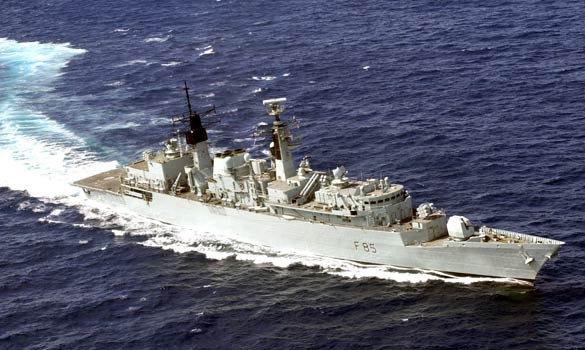 [Speaker Notes: In 2005, serving on board HMS cumberland, Type 42 Destroyer.
Talk about lead up to crash on deck.]
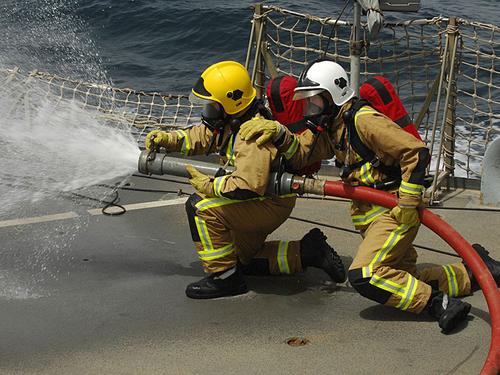 [Speaker Notes: Leading small four man team in crash on deck.]
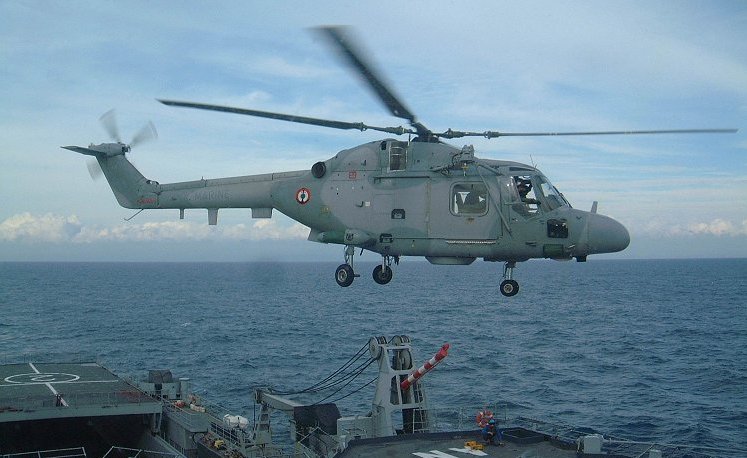 [Speaker Notes: Leading small four man team in crash on deck.]
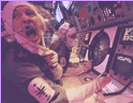 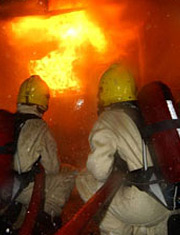 [Speaker Notes: This is what I was expecting to see.]
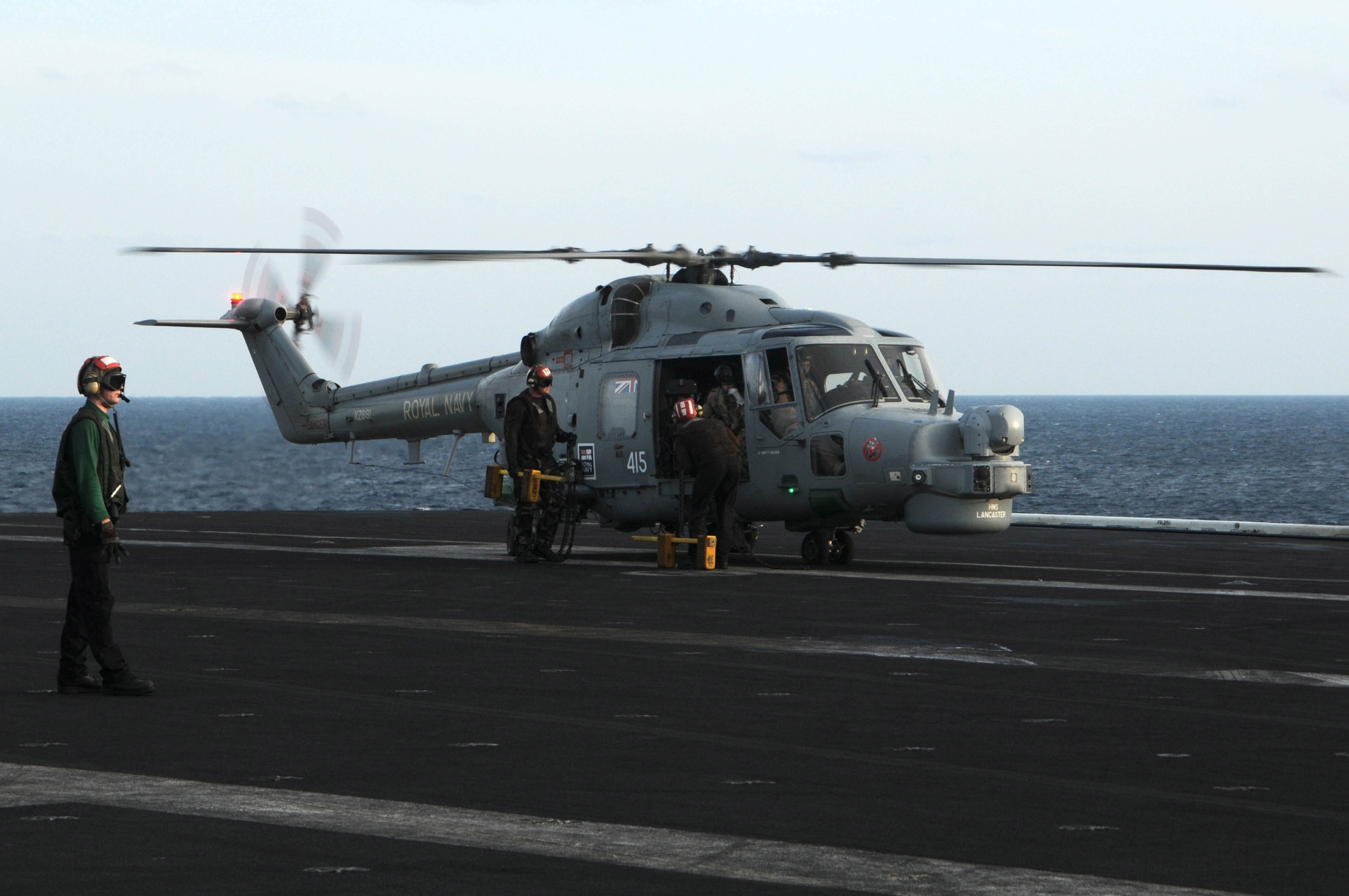 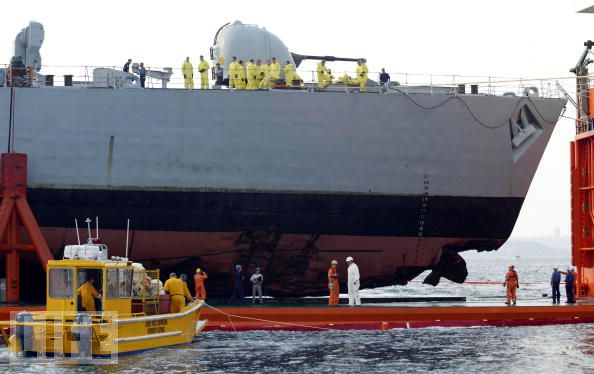 Introduction
Principles of Operations in War
   How they can be applied to IS Operations
   Conclusions
Who am i?
Lt RN, Engineering IS Officer
   Served on:
   HMS Cumberland (Small Ship)
   HMS Albion (Big Ship)
   HMS Illustrious (Very Big Ship)
   Service Delivery Manager HMS RALEIGH
   UK TRIDENT Targeting Officer ‘07-’10
   Re-civilianised Mar 2010
Nuclear operations and targeting centre
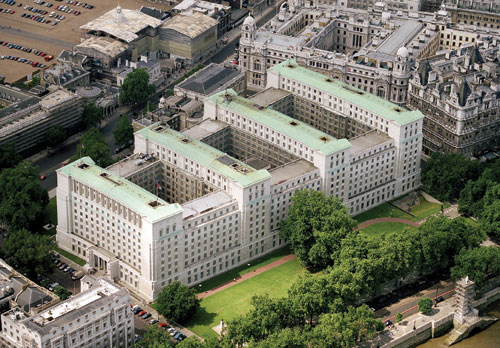 (See www.secret-bases.co.uk)
Nuclear operations and targeting centre
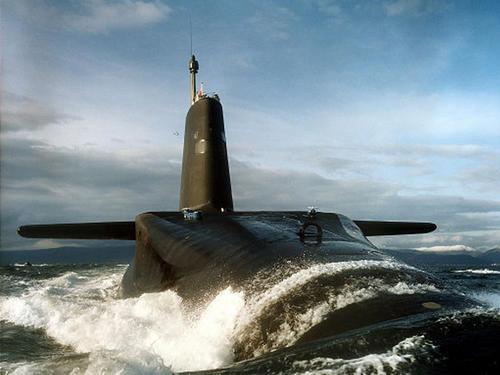 Nuclear operations and targeting centre
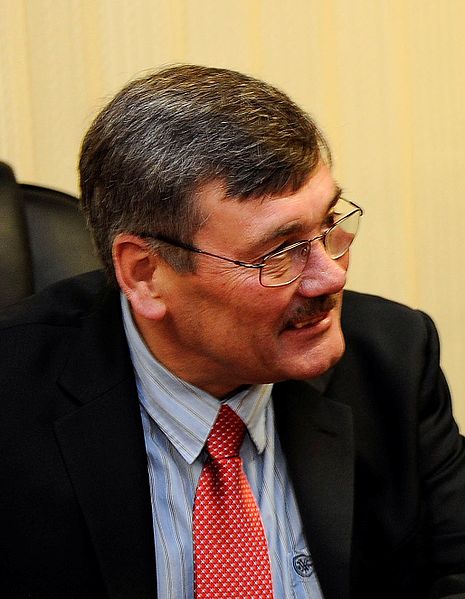 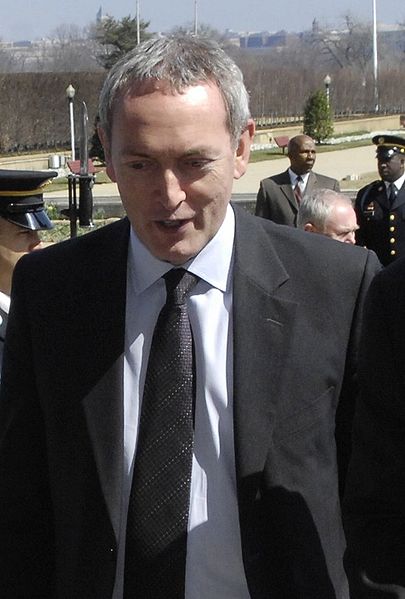 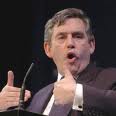 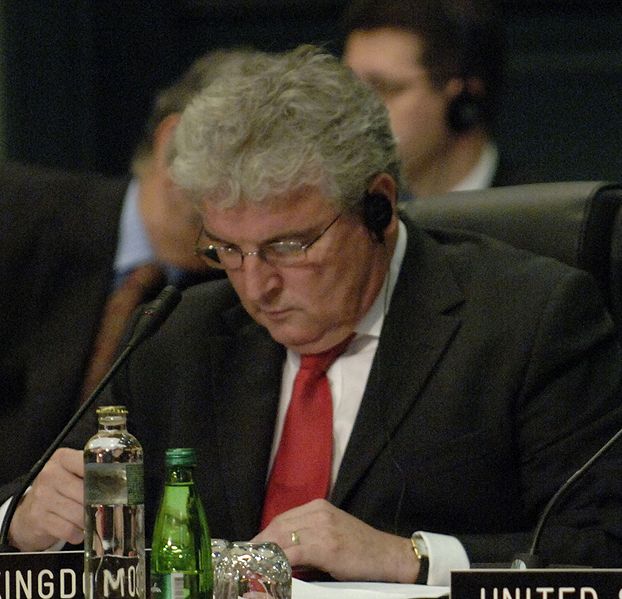 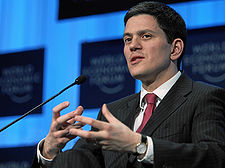 Principles of Operations (i.e. War)
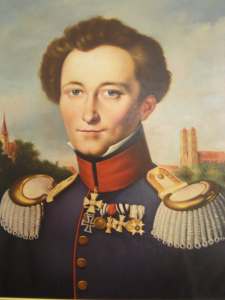 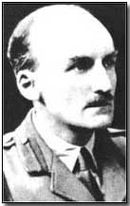 Principles of Operations (i.e. War)
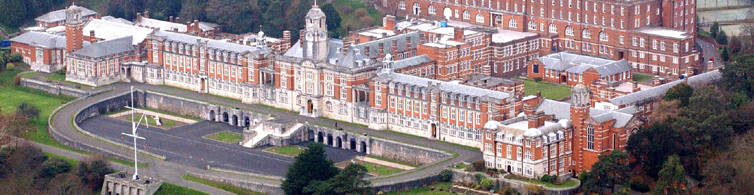 Principles of operations
Selection & Maintenance of the Aim
   Maintenance of Morale
   Offensive Action
   Security
   Surprise
   Concentration of Force
   Economy of Effort
   Flexibility
   Sustainability
   Cooperation
Selection & maintenance of the aim
Master Principle
   Single unambiguous aim
   Cdr’s intent communicated to whole CoC
   Plans constantly checked against aim
(Insert video mandraulically)
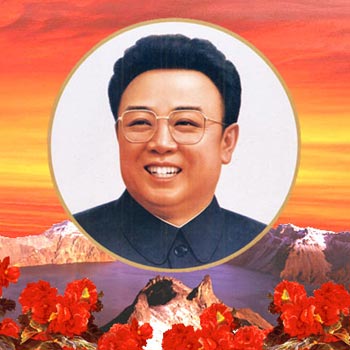 Maintenance of morale
Created by inspired leadership
   Shared sense of purpose & values
   Perceptions of worth and group cohesion
   Needed throughout whole CoC
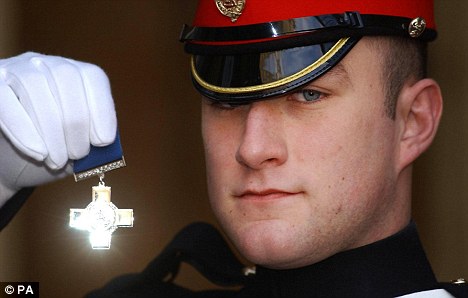 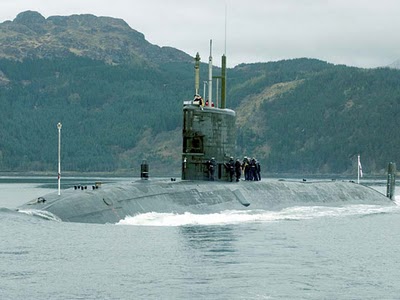 Offensive action
Freedom to compel the situation
   Seek advantage
   Sustain momentum & initiative
   Exploit opportunities
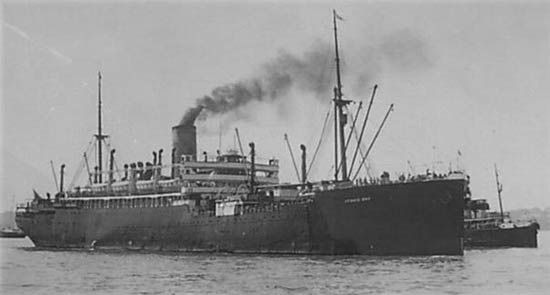 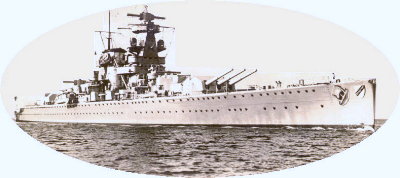 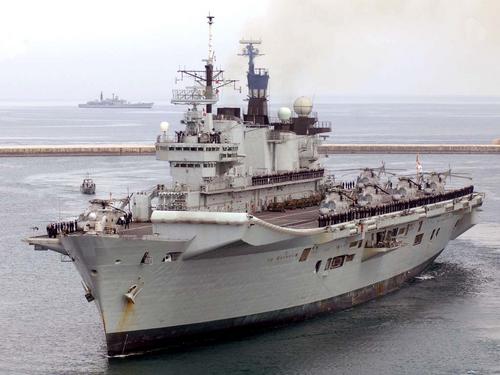 security
Provision of free ops environment
   Optimisation of Risk
   Protect high value assets & activities
   NOT guarding against every event
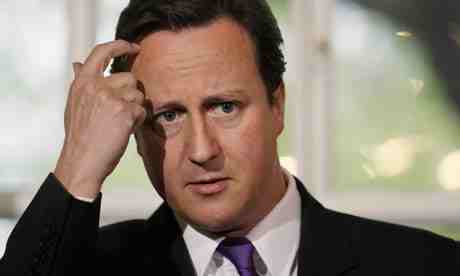 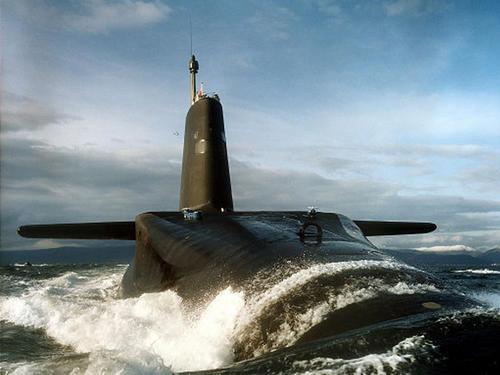 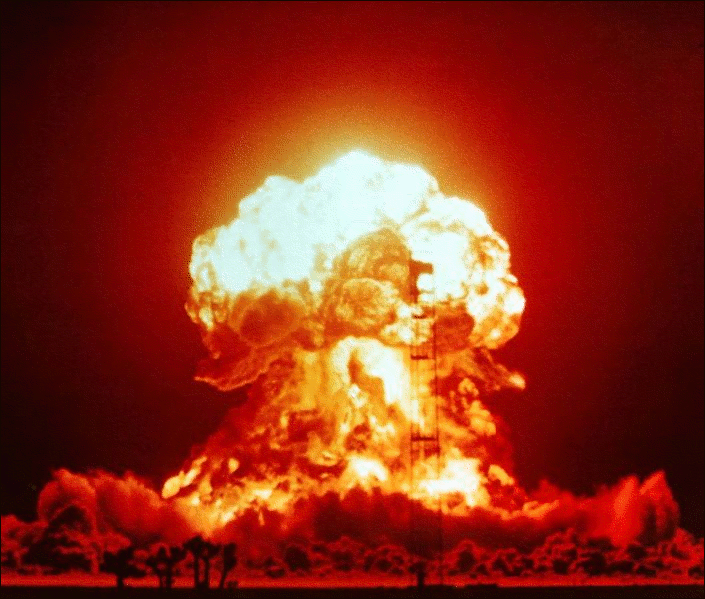 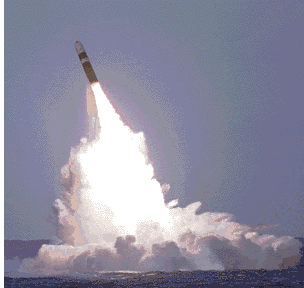 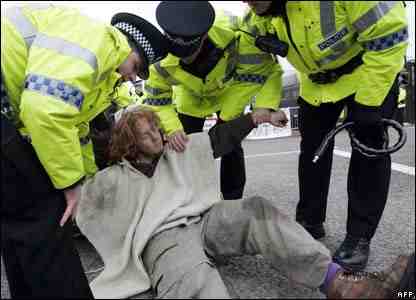 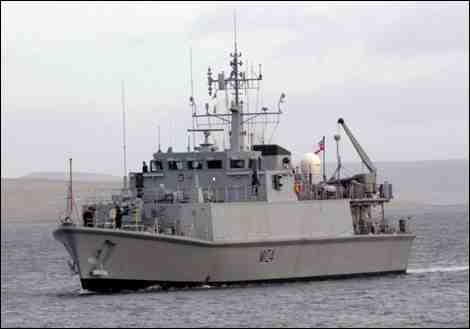 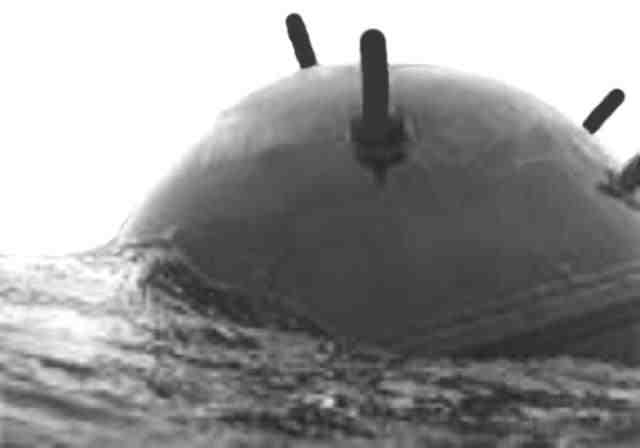 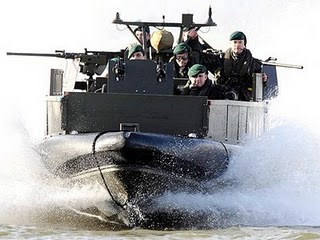 surprise
Deliberate introduction of unexpected
   Secrecy, concealment and deception
   Originality, audacity and temp
   Undermines opponents coherence
   Imposed by:
   Manoeuvre
   Novel technology
   Unfamiliar activities
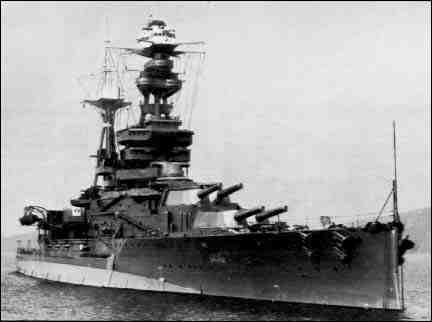 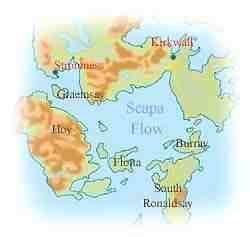 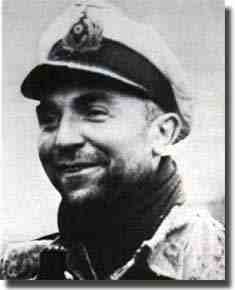 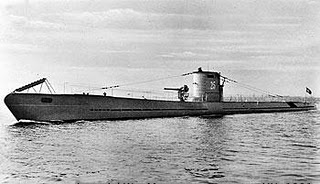 Concentration of force
Decisive application of superior power
   Synchronised and robust
   Aimed to achieve effects
   Can be achieved through:
   Superior Command & Control
   Deception
   Superior Technology
   Operational Control
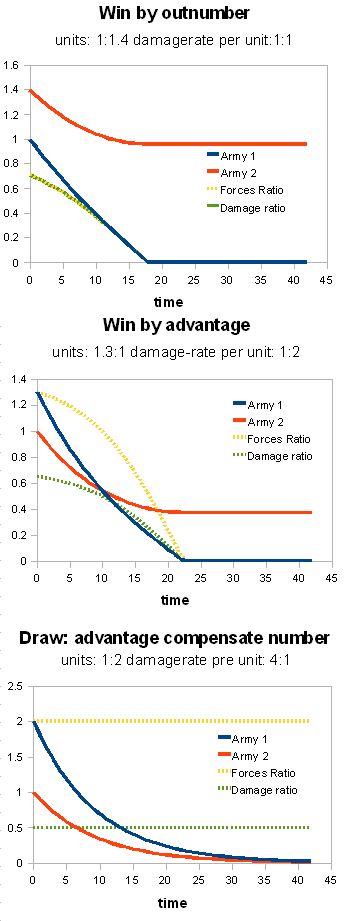 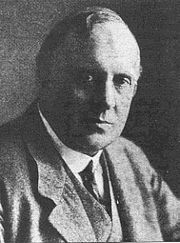 Frederick Lanchester
(Power1 / Power2)2
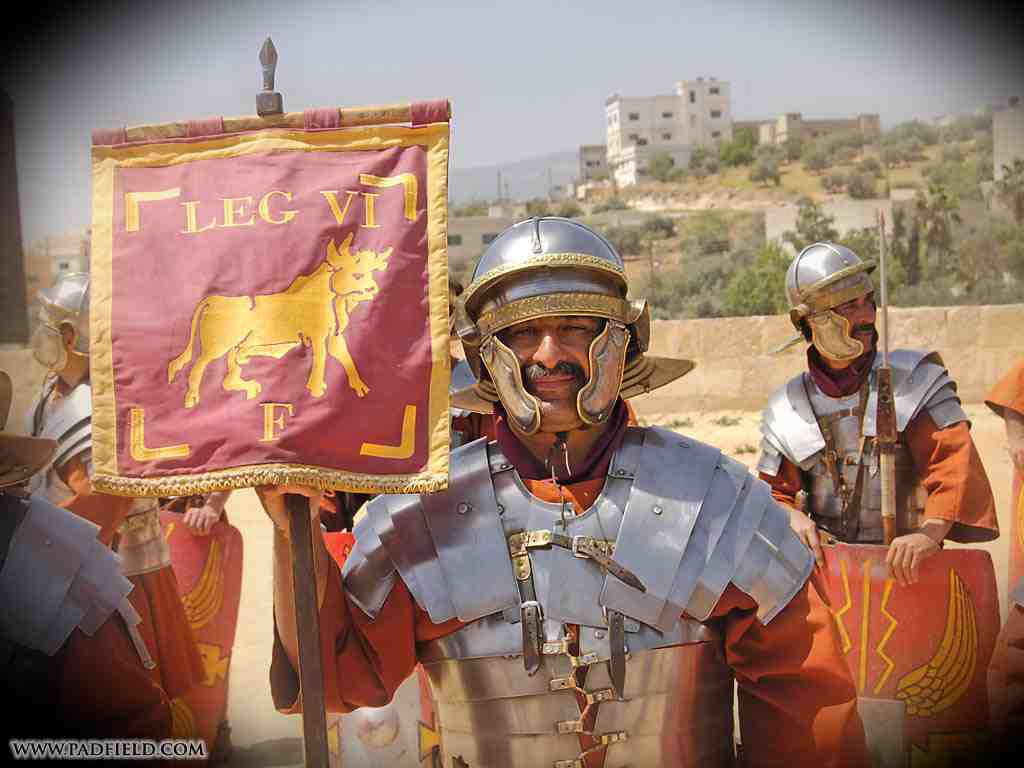 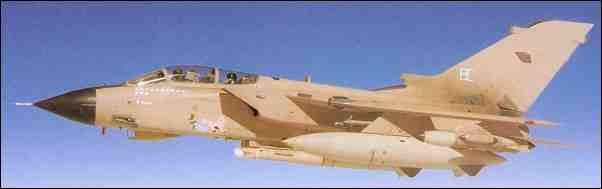 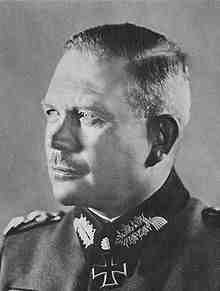 economy of effort
Judicious exploitation of resources
   Aimed at achieving objectives
   Requires relative prioritisation
   Improves sustainability of demands
   Relies on:
   Right Tools
   Right Plan
   Right Time
   Right Effort
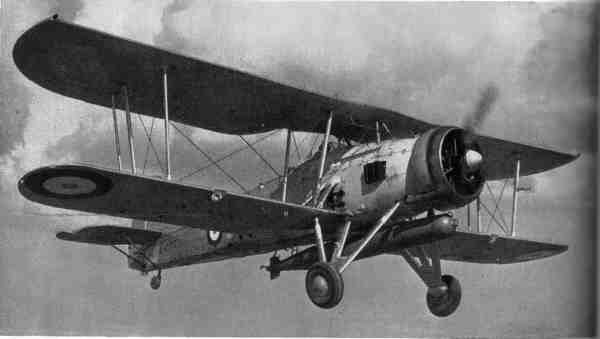 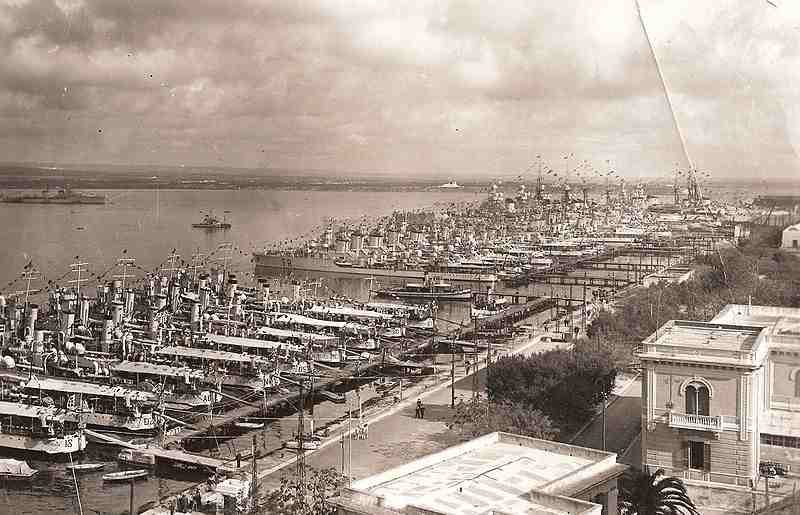 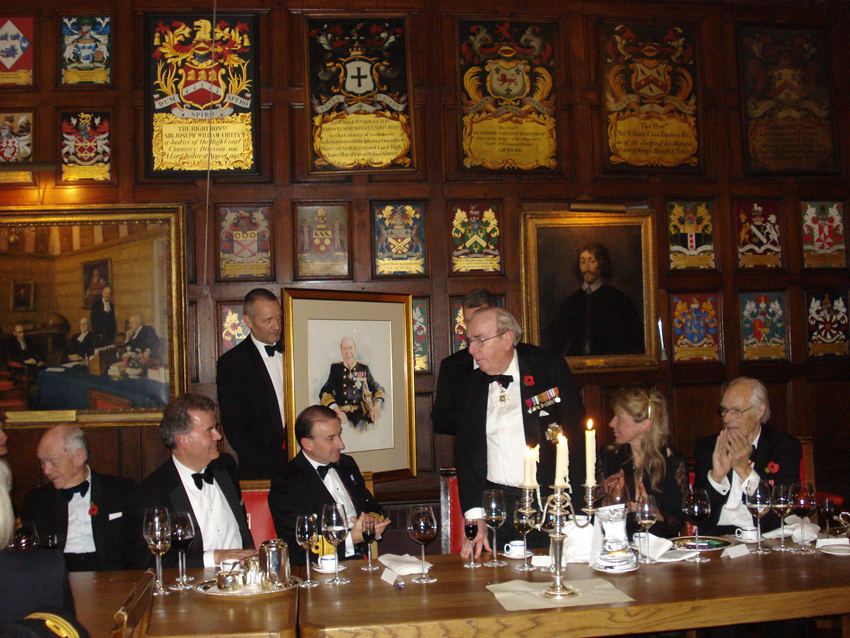 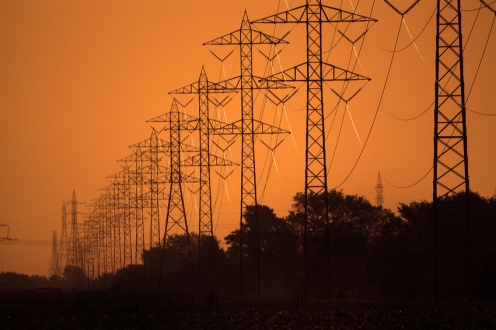 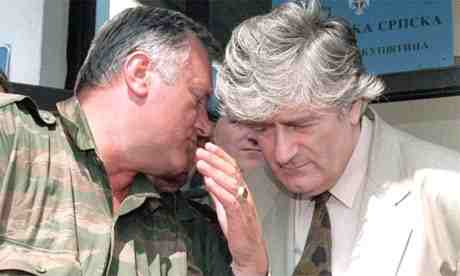 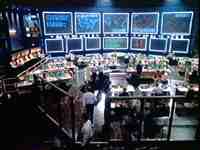 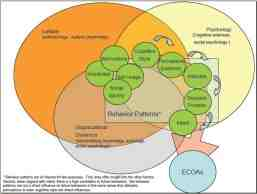 flexibility
Ability to meet changing circumstances
   Comprises:
   Agility – Physical
   Responsiveness – Structural
   Resilience – Remaining effective
   Acuity – Sharpness of thought
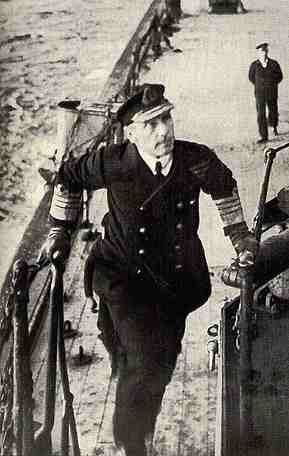 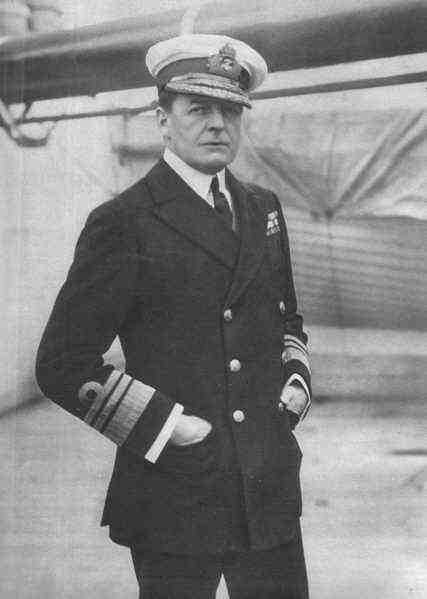 sustainability
Generate and sustain freedom of action
   Comprises:
   Personnel
   Equipment & Materiel
   Supplies & Support
   Deciding factor in feasibility of ops
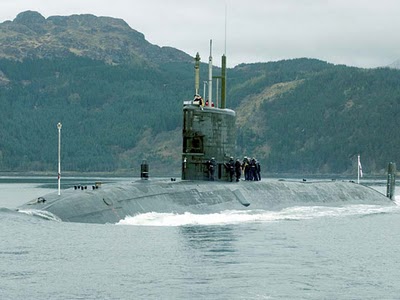 cooperation
Teamwork and burden sharing
   Understand/compensate for limitations
   Harmonised goals
   Relies on:
   Mutual Trust & Goodwill
   Common Aim
   Clear division of responsibilities
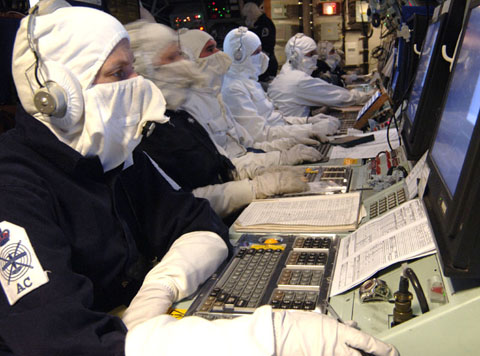 Principles in is operations
Selection & Maintenance of the Aim
   Maintenance of Morale
   Offensive Action
   Security
   Surprise
   Concentration of Force
   Economy of Effort
   Flexibility
   Sustainability
   Cooperation
Some examples:
Selection & Maintenance of the Aim
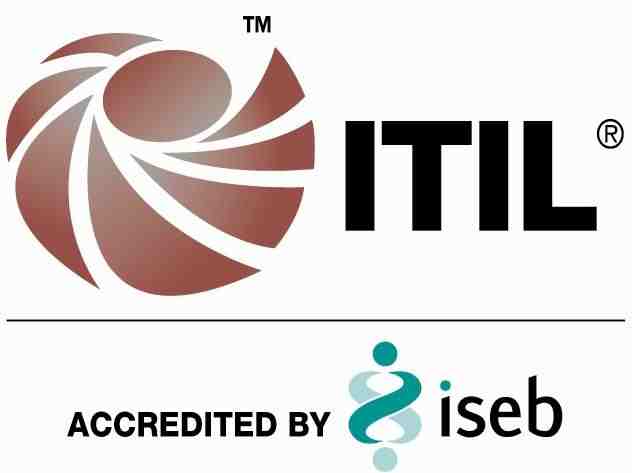 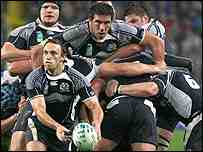 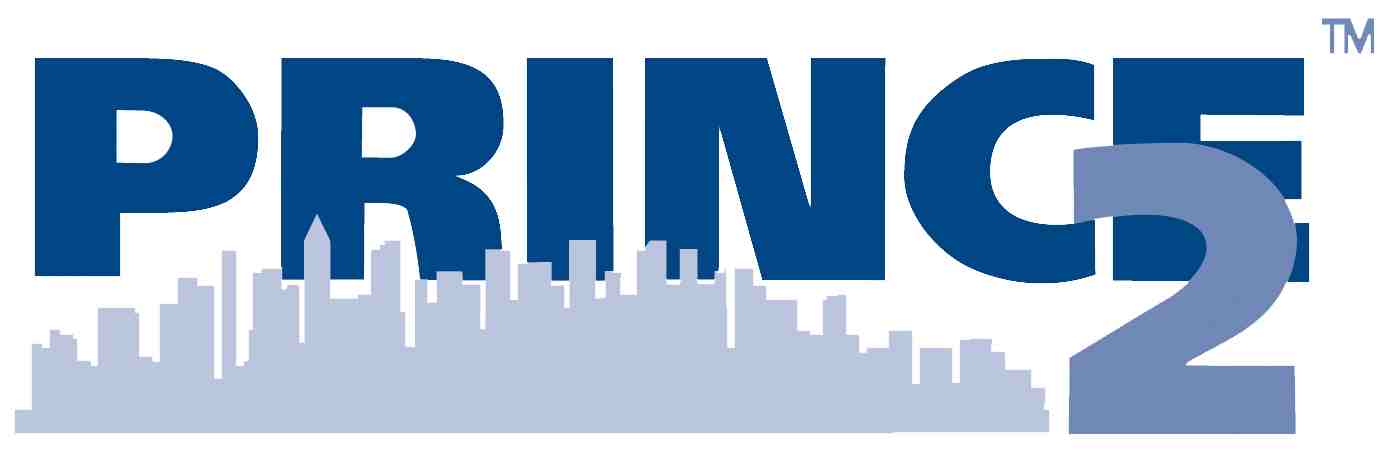 Maintenance of Morale
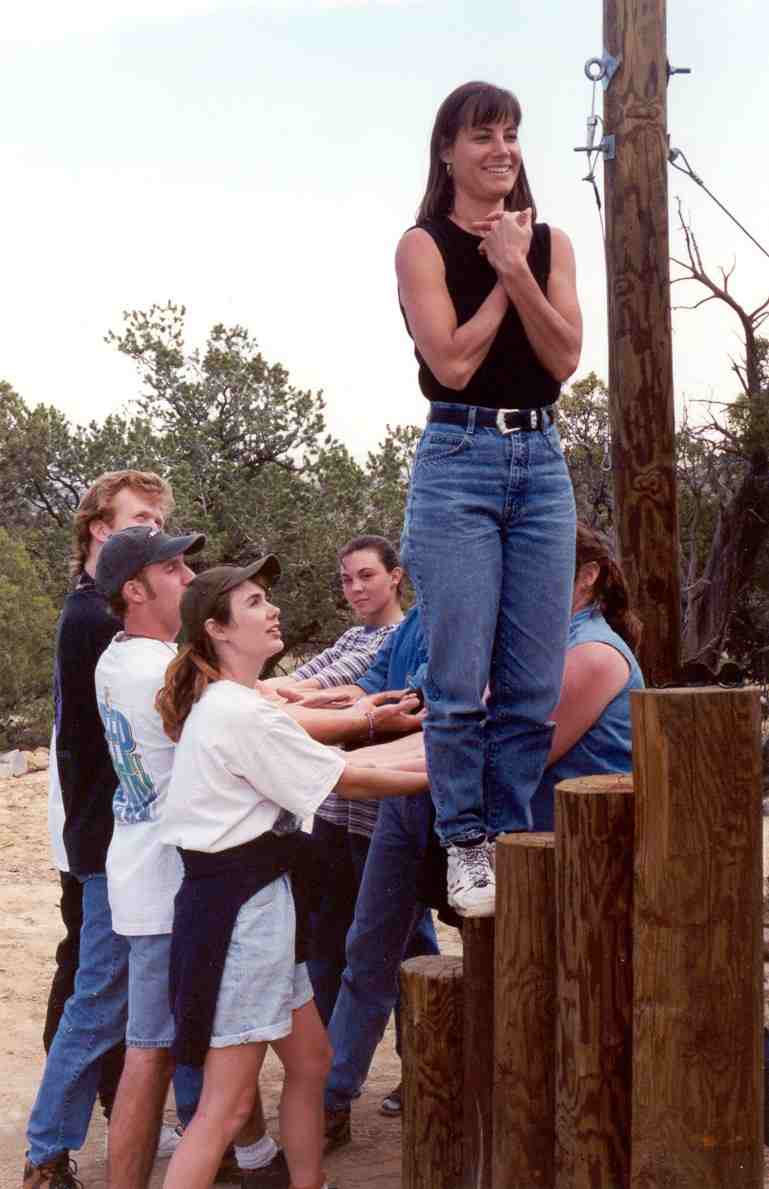 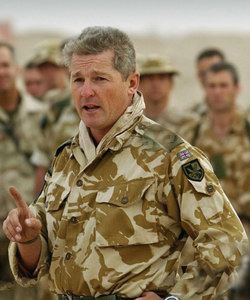 Offensive Action
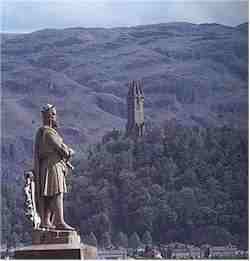 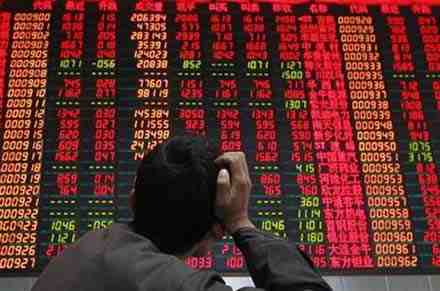 Security
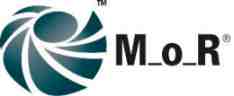 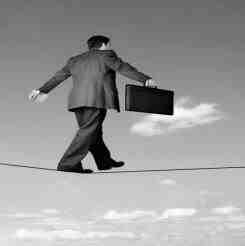 Surprise
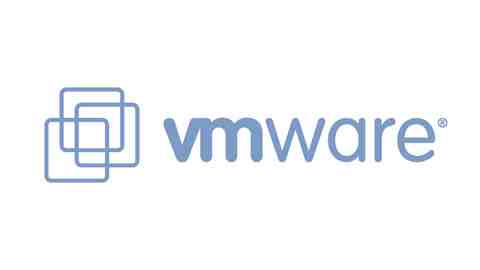 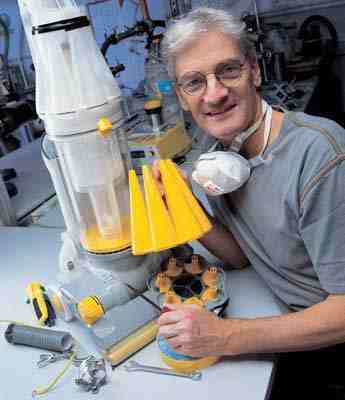 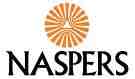 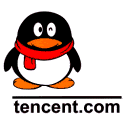 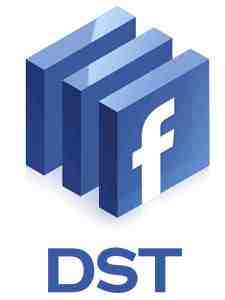 Concentration of Force
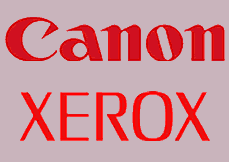 Economy of Effort
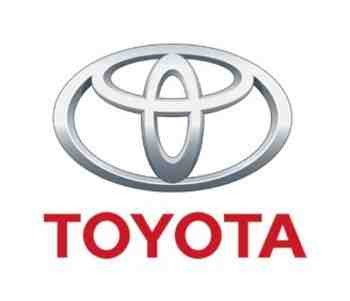 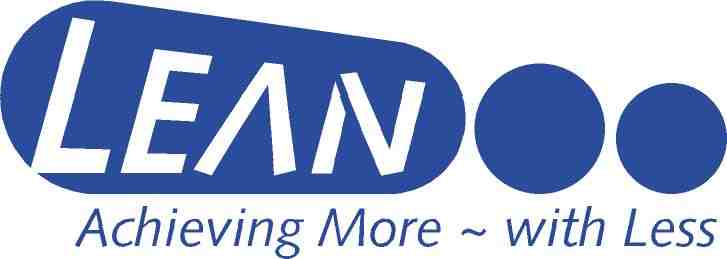 Flexibility
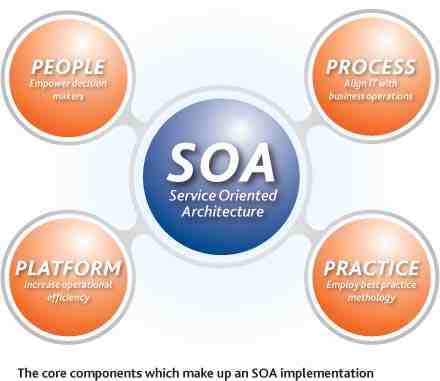 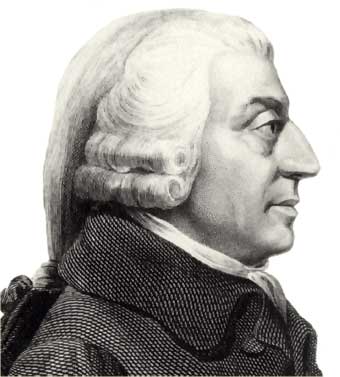 Sustainability
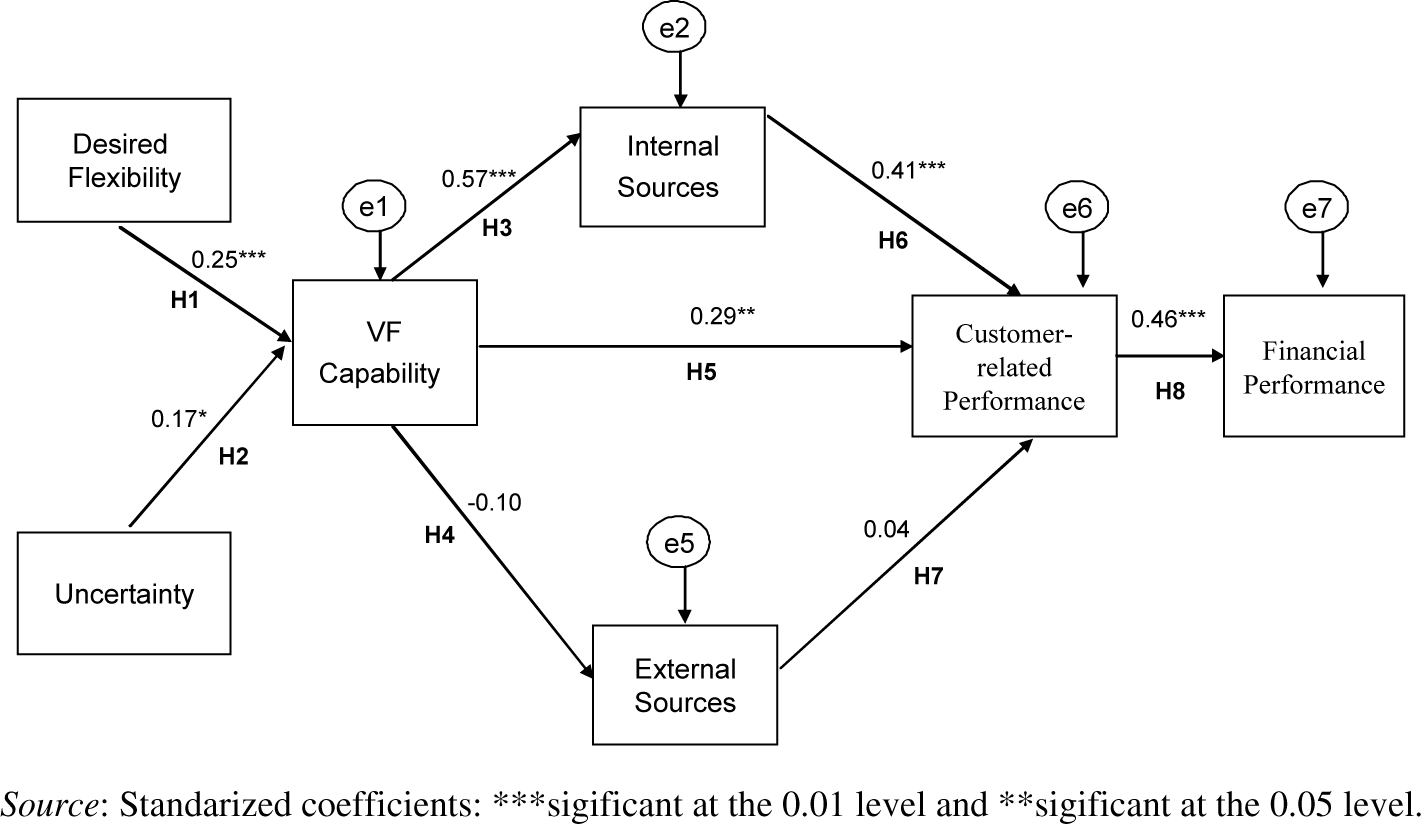 Cooperation
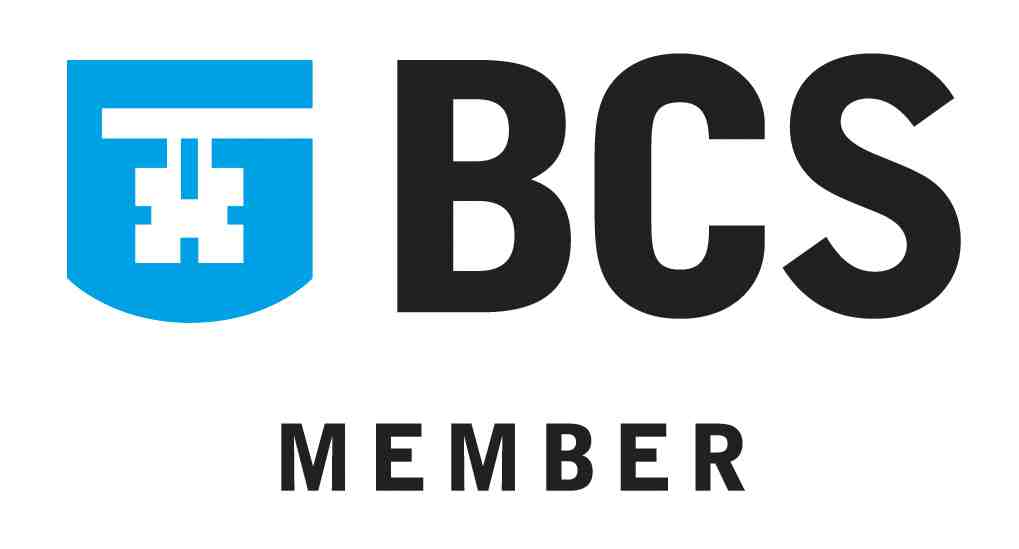 Any more?
Questions?
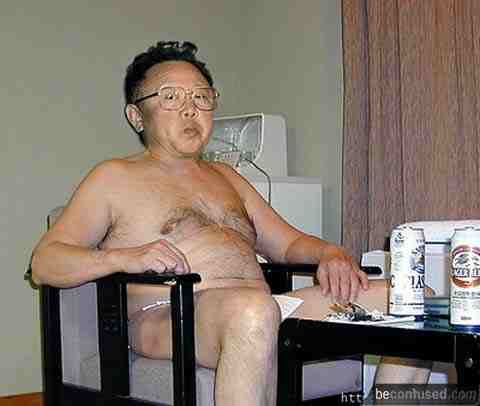